SE3910 – Real Time Systems
Thread Priorities
Slide Style & Content: Dr. Schilling
More Content: Dr. Yoder
Explain how to set thread priority in Java.
Construct code which sets thread priority in Java.
Explain how to set the thread priorities in POSIX
Construct code which uses POSIX thread priorities to manage execution
Explain how one sets thread priorities using C++11 threads.
Objectives
SE3910 Real Time Systems
Threading – pthreads (review)
3
[Speaker Notes: View links in class]
Threading – pthreads (updated)
SE-3910  - Dr. Josiah Yoder
Slide style: Dr. Hornick
Much Material: Dr. Schilling
4
[Speaker Notes: View links in class.]
Threading – qthreads
5
“A QThread should be used much like a regular thread instance: prepare an object (QObject) class with all your desired functionality in it. Then create a new QThread instance, push the QObject onto it using moveToThread(QThread*) of the QObject instance and call start() on the QThread instance. That’s all.”
https://mayaposch.wordpress.com/2011/11/01/how-to-really-truly-use-qthreads-the-full-explanation/
I have used this approach – this is what the example QtPrimeApp (or something like that) does
Looks useful if you are into Qt slots/signals == events
SE-2811
Dr.Yoder
6
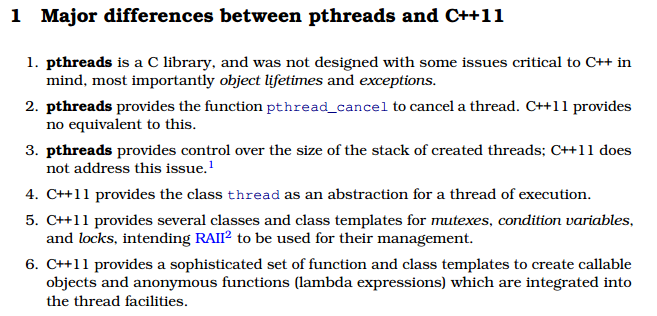 C++11 Threads
http://indico.cern.ch/event/199138/session/6/contribution/20/material/paper/0.pdf
SE3910 Real Time Systems
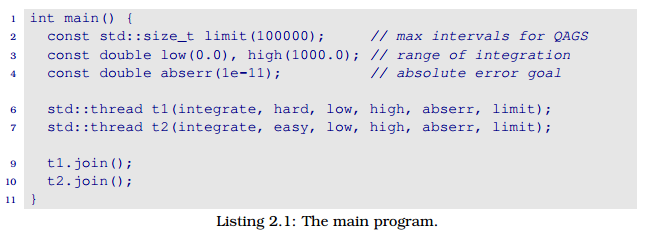 C++11 Threads
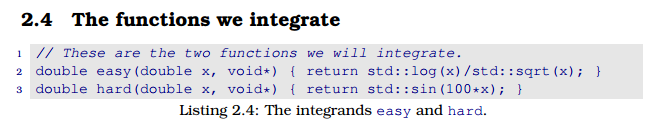 SE3910 Real Time Systems
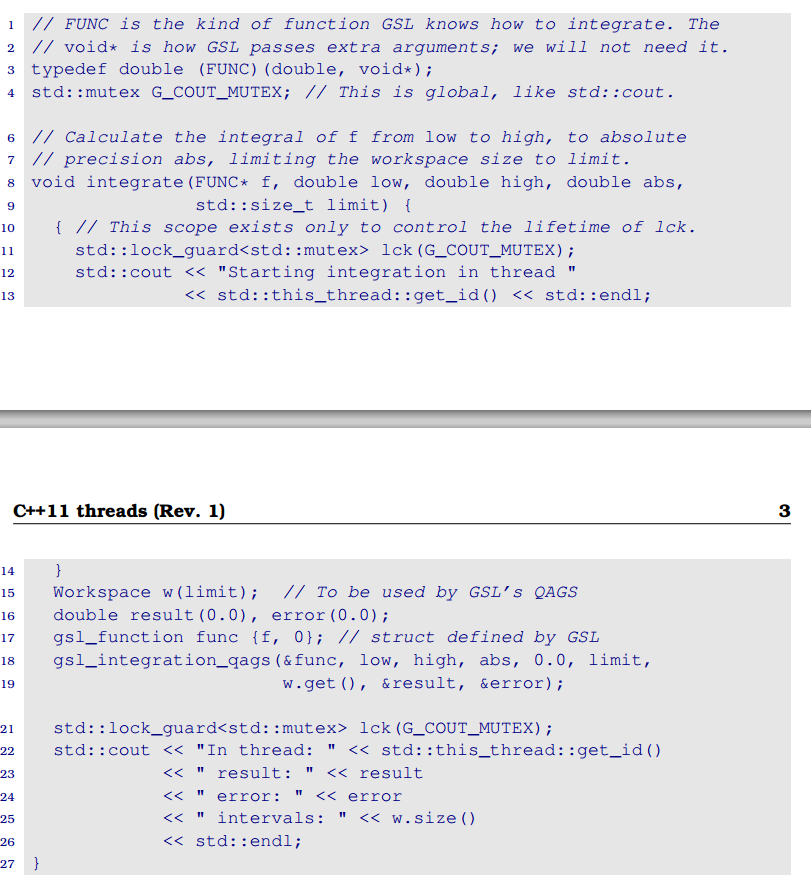 The integration thread
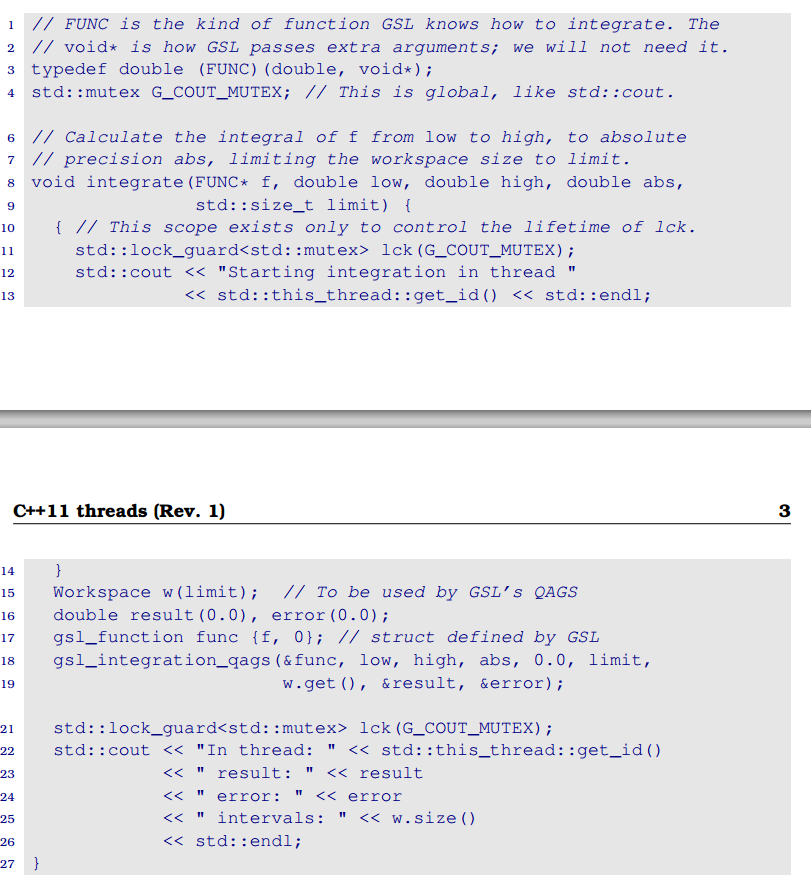 SE3910 Real Time Systems
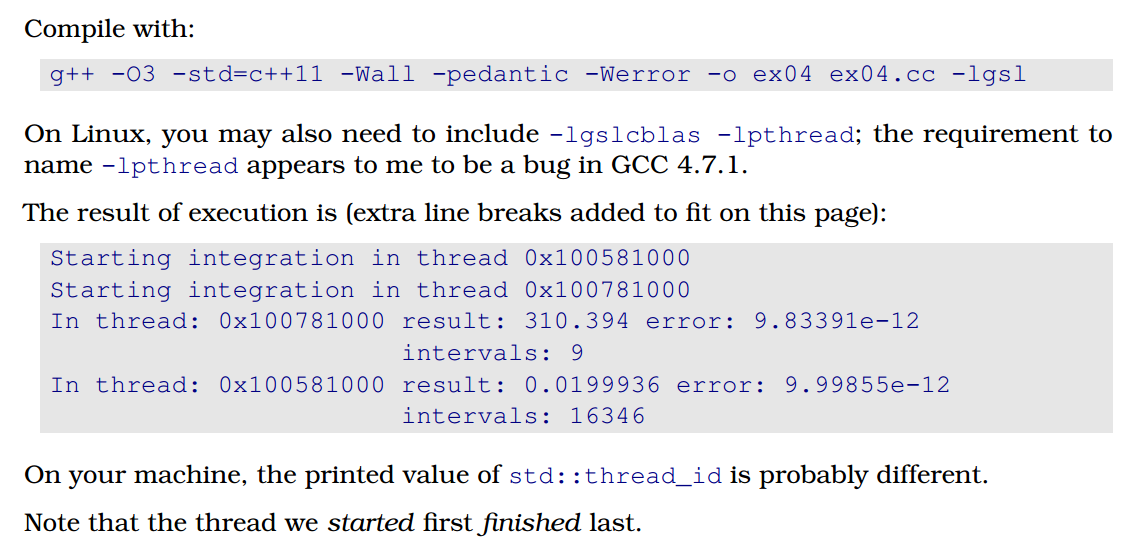 Results
SE3910 Real Time Systems
How do you set the thread priority in Java?
Java Threads
SE3910 Real Time Systems
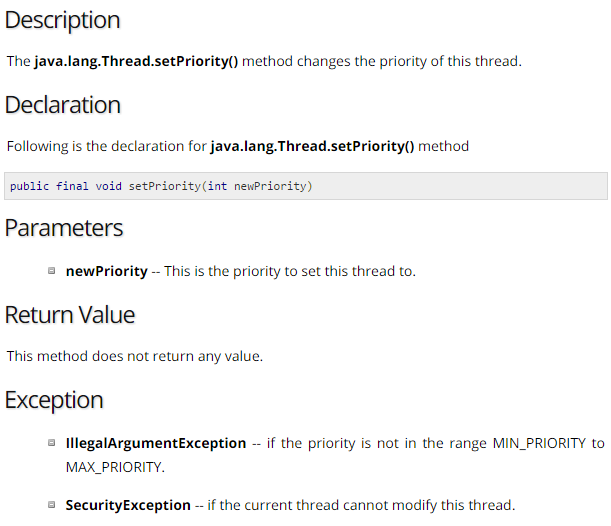 SE3910 Real Time Systems
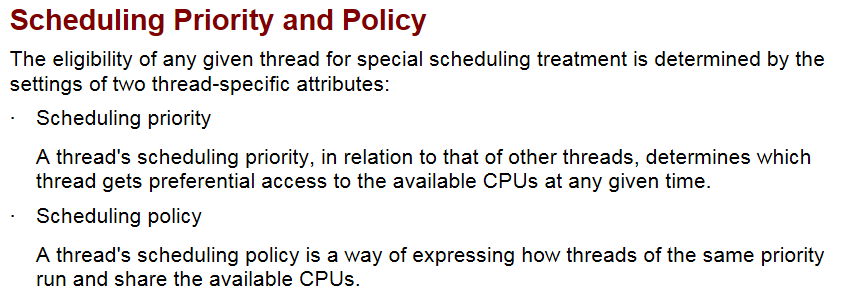 Pthreads Priority Scheduling
SE3910 Real Time Systems
Pthread Affinity
SE3910 Real Time Systems
Pthread Priority Queues
SE3910 Real Time Systems
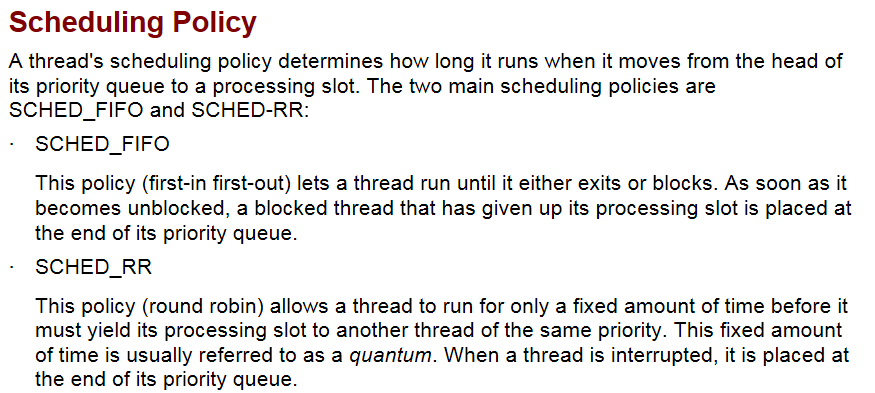 Scheduling Policy
SE3910 Real Time Systems
Scheduler
SE3910 Real Time Systems
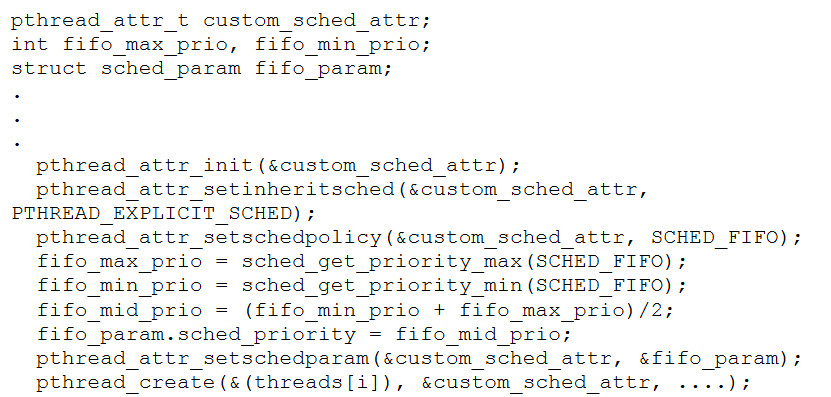 Setting attributes
SE3910 Real Time Systems
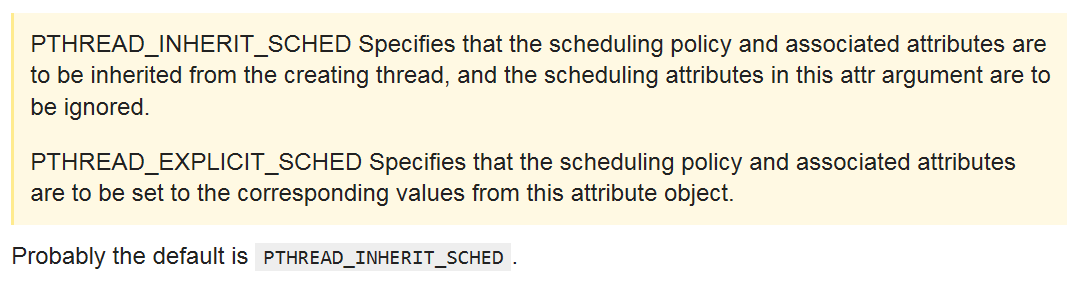 Pthread Inheritance
SE3910 Real Time Systems
Example
SE3910 Real Time Systems